30.708…
3612
15
Put one number from the list in each box to give the greatest possible answer.
Number : Negative Number
Number : Laws of indices
1.241473397…
Number : Bounds
A code has four digits, each from 0 to 9
None of the digits in the code are repeated.
How many possible codes are there?
5040
Number : Product rule for counting
Algebra : Simplification
Algebra : Expand brackets
Algebra : Substitute values
Algebra : Difference of two squares
Algebra : Change subject of a formula
Algebra : Forming an expression
Write the expressions on the cards as single fractions.
Algebra: Algebraic fractions
Algebra: Set up and solve an equation
Algebra: Simultaneous equations linear/quadratic
Algebra: Gradient of a straight line graph
Write 195 minutes in hours.
3.25 hours
RPRoC : Time
A pair of shoes costs £45. 
The price is decreased by 15% in a sale. 
What is the price of the shoes in the sale?
£38.25
Another pair of shoes cost £34 in the sale
How much did the shoes cost before the sale?
£40
RPRoC : Percentage decrease & Reverse percentage
A car loses 15% of its value in the first year and 10% of its remaining value each following year.
Jack’s car costs £18 000 when new
Find the value of Jack’s car after three years.
£12 393
RPRoC : Depreciation
Dexter and Ron share £40. 
Dexter gets £25. 
Find the ratio of the amount Dexter has to the amount Ron has, giving your answer in its simplest form.
5 : 3
RPRoC : Write as a ratio
1 : 8.75
Alex and Ron share sweets in the ratio 5 : 7
Ron has 30 more sweets than Alex.
How many sweets does Alex have?
75
RPRoC : Share in a ratio
Alex needs 300 g of flour to make 12 pancakes. How much flour does she need to use to make 20 pancakes?
500 g
RPRoC : Direct proportion
Rosie cycles 24 miles in 3 hours.
She then travels a further 18 miles in 2 hours.
What is her average speed for the whole journey?
8.4 mph
RPRoC : Compound measures
The population of a city is increasing by 7.5% a year.
4 million people live in the city now.
Work out the population of the city in 5 years’ time, giving your answer to 3 significant figures.
5 740 000
RPRoC : General iterative processes
B
47o
C
A
D
E
∠ADE
Alternate segment theorem
Geometry: Circle theorems
Find the area of the trapezium.
14cm
5cm
4cm
3cm
50 cm2
Geometry: Area of a trapezium
A
8 cm
B
4 cm
6 cm
C
E
9 cm
D
Geometry: Similar triangles
Find the length of AB
C
40 cm
15 cm
B
A
37.1 cm
Geometry: Pythagoras’ Theorem
C
15 cm
B
A
20 cm
Geometry: Trigonometry
B
8 cm
15 cm
A
30 cm
The diagram shows a cuboid with dimensions 30 cm, 
15 cm and 8 cm.
Work out the angle diagonal AB makes with the base of the cuboid.
Geometry: Trigonometry in 3-D
Geometry: Column Vectors
A bag contains 8 Red and 3 Green counters
Two counters are removed without replacement.
Find the probability they two counters are not the same 
colour.
Probability: Dependent combined events
A frequency polygon has been drawn to show the data in the table.
What mistake has been made?
The frequencies should be plotted at the midpoints of the intervals.
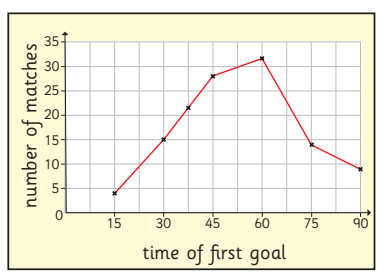 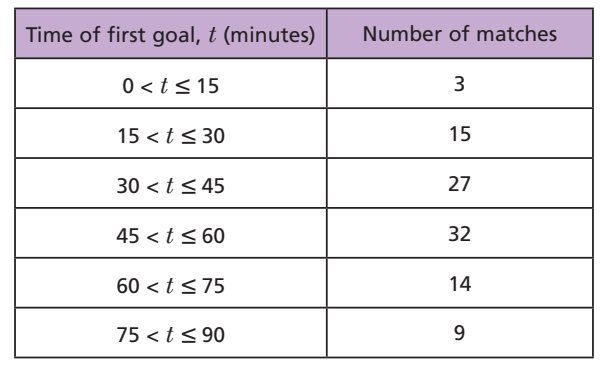 Statistics: Frequency polygon
The table shows the frequency densities of the ages of the members of an online book group.







Work out the percentage of the members aged over 60
46%
Statistics: Histogram